архитектурно-художественная академия YPAS
Yekaterina Patsyura
архитектурно-художественная академия  YPAS
Представление  учреждения
Структура
Образовательные программы
Международное сотрудничество
Звезда академии
Руководство

Представленные  документы:
Документы по управлению персоналом:
Штатное расписание
Трудовой договор
Личные документы:
Анкета поступающего на работу
Автобиография
Приказы:
Приказ о приёме на работу 
Приказ о назначении комиссии
Приказ об отзыве из отпуска
архитектурно-художественная академия  YPAS
один из ведущих вузов России в сфере градостроительства, архитектуры, дизайна, изобразительного искусства, прикладной экономики, информатики и информационных технологий, расположен в Екатеринбурге.
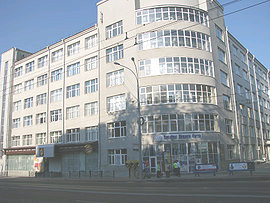 архитектурно-художественная академия  YPAS
Структура

В структуре Академии 5 факультетов:
Довузовской подготовки
Архитектуры
Дизайна
Повышения квалификации и ускоренного обучения
Вечернего обучения
2 института:
Институт урбанистики
Институт изобразительных искусств
3 филиала:
Институт дизайна в г. Тюмени
Институт дизайна и прикладных искусств в г. Ханты-Мансийске
Архитектурный институт в г. Караганде
архитектурно-художественная академия  YPAS
Структура (продолжение)

В Академии работают аспирантура, докторантура, специализированный совет по защите диссертаций. 
В Академии крупная библиотека по архитектуре и искусству — 80 тыс. томов, уникальный Музей истории архитектуры и промышленной техники Урала в Историческом сквере города, спорткомплекс, спортивная база на озере Шарташ, 2 общежития на 600 мест, комплекс общественного питания «Мастер и Маргарита». 
В Академии есть собственное издательство «Архитектон», межвузовский журнал «Архитектон», студенческая газета «Архипелаг». Активную студенческую жизнь организует студенческий Совет Академии. При нём работают спортклуб, студенческий клуб, студенческий театр, Театр моды, поэтическое объединение, команда КВН.
архитектурно-художественная академия  YPAS
Образовательные программы
Академия осуществляет многоуровневую подготовку специалистов по направлениям «Архитектура» и «Дизайн» со сроками обучения по образовательным программам бакалавра — 4 года, специалиста с полным высшим образованием — б лет, магистра архитектуры — 2,5 года и магистра дизайна — 2 года. По специальностям изобразительного искусства — сквозная подготовка со сроками обучения 5,5 лет. Специальности:
070600 Дизайн
070601 Дизайн
070603 Искусство интерьера
070801 Декоративно-прикладное искусство
070901 Живопись
070902 Графика
070904 Монументально-декоративное искусство
080502 Экономика и управление на предприятии (природо-пользование)
080801 Прикладная информатика (в области архитектуры, в социальных коммуникациях)
270300 Архитектура
270301 Архитектура
архитектурно-художественная академия  YPAS
Международное сотрудничество
Академия имеет договорные связи и осуществляет международное сотрудничество с Парижским университетом № 1 «Сорбонна», Флорентийским университетом. 
С  2006 года осуществляется совместная подготовка дизайнеров с Хаддерсфилдским университетом на базе Академии с выдачей двух дипломов государственного образца — России и Великобритании.
архитектурно-художественная академия  YPAS
Звезда Академии

Звезда Академии — высший знак отличия архитектурно-художественной академии YPAS. Звездой Академии награждаются преподаватели, сотрудники и выпускники YPAS за выдающиеся достижения в области архитектуры, искусства и культуры, педагогической, научной, организационной и общественной деятельности, признанные как в рамках Академии, так и в масштабах России и зарубежных стран. Звезда Академии изготовляется в виде звезды с изображением капители и названием Академии из прочных сплавов с позолотой; укрепляется на муаровой ленте. 
Лауреаты Звезды Академии:
Владимир Хотиненко (р. 1962) — кинорежиссёр, выпускник Санкт – Петербургской академии художеств, заслуженный деятель искусств РФ.
Альберт Коротковский (р.1968) — архитектор, выпускник УГАХА, профессор YPAS.
Елена Оппалева (p. 1988) — дизайнер, ювелир, выпускница YPAS, академик Российской Академии Ювелирного Искусства.
архитектурно-художественная академия  YPAS
Руководство
Проректор по учебной работе                Вербук Виктор Александрович
Проректор по научной работе                Верзун Людмила Николаевна
Проректор по административно- 
        хозяйственной работе                               Островский Павел Анатольевич
Проректор по внеучебной работе          Поспелова Нина Олеговна
Проректор по инновационной 
        деятельности                                                Рабинович Александр Владимирович
Проректор по капитальному 
        cтроительству                                               Богомазова Елена Геральдовна
Ректор                                                             Пацюра Екатерина
архитектурно-художественная академия  YPAS
Трудовой договор
заключили настоящий договор о нижеследующем:
Статья 1. Предмет договора

1.1. Работодатель предоставляет, а Работник соглашается выполнять работу в должности___________________________________, согласно штатному расписанию и на условиях, определенных настоящим договором.
1.2. Работа по данному договору является основным местом трудовой деятельности Работника и выполняется в головном офисе (филиале и т.п.).
1.3. Работник имеет право на совмещение должностей и осуществление трудовой деятельности по совместительству без освобождения от своей основной работы.
архитектурно-художественная академия  YPAS
Статья 3. Права и обязанности Работника
3.1. Работник имеет права и обязанности в объеме, установленном ст. 22 ТК РК  по занимаемой должности согласно положениям «Должностной инструкции» ________________________________
                                                                                                     (наименование должности, на которую принят работник)
№____, от «___»_____200__ г. и положению «О персонале» № ____ от «___»_______200__г.
3.2. Работник обязан подписать договор о полной материальной ответственности за необеспечение сохранности имущества, переданного ему Работодателем в связи с исполнением обязанностей по настоящему договору (приложение №1).
3.3. Работник дает письменное обязательство о неразглашении сведений, относящихся к коммерческой тайне Работодателя, к которым он будет иметь доступ по должности (приложение № 2).
3.4.Работник подчиняется непосредственно ________________________________________ .
                                                                                                  (должность руководителя по штатному расписанию)
3.5. Работник имеет право один раз в год на повышение своей квалификации за счет Работодателя с отрывом от выполнения своих трудовых обязанностей по должности при условиях, определенных гл. 11 ТК РК от 15.05.2007 г. № 251-III.
3.6. Работник несет материальную ответственность в полном размере вреда, причиненного Работодателю в случаях, определенных гл. 14 ТК РК от 15.05.2007 г. № 251-III.
архитектурно-художественная академия  YPAS
Статья 4. Права и обязанности Работодателя
4.1. Работодатель имеет права и несет обязанности в объеме требований ст. 23 ТК РК от 15.05.2007 г. № 251-III, устава и актов, издаваемых для внутреннего пользования.
4.2. Работодатель обязан ознакомить Работника под его роспись со всеми документами, имеющими отношение к настоящему договору, в том числе:
- положением «О персонале»;
- должностной инструкцией;
- приказами о приеме, переводе, увольнении, наказании, поощрении, командировке и т.п.;
- перечнем сведений, относящихся к коммерческой тайне.
4.3. Работодатель обязан обеспечить оформление и сохранность всех документов, подтверждающих трудовую деятельность, оплату труда, гарантии, компенсации и т.п., необходимых ему для продолжения трудовой деятельности после окончания или расторжения контракта, а также для постановки на учет в службы занятости населения Республики Казахстан.
4.4. Работодатель обязан выдать Работнику в течение пяти дней по его заявлению следующие документы:
- трудовую книжку или заменяющий ее документ;
- выписки из приказов (о приеме, переводе, увольнении, поощрении, наказании и т.п.);
- справку об оплате труда, времени работы, должности и т.д.;
- рекомендательное письмо.
4.5. Работодатель имеет право в течение действия настоящего договора проводить аттестацию Работника с целью перевода его на вышестоящую (нижестоящую) должность, при наличии положения «Об аттестации» и постоянно действующей тарифно-квалификационной комиссии (ТКК).
При положительном результате аттестации настоящий договор перезаключается, при отрицательном продолжает действовать без изменений.
4.6. Работодатель несет ответственность за вред, причиненный работнику, согласно нормам гл. 14 ТК РК от 15.05.2007 г. № 251-III.
архитектурно-художественная академия  YPAS
Статья 5. Условия труда Работника5.1. Рабочее время и отдых
а) Работнику устанавливаются:
- пятидневная рабочая неделя с двумя выходными днями – суббота и воскресенье;
- восьмичасовой рабочий день – с «_____» часов до «_____» часов;
- один час (астрономический) на отдых и прием пищи – с «____» часов до «____» часов;
б) допускаются сверхурочные работы в пределах, установленных ст. 88-90 ТК РК от 15.05.2007 г. № 251-III;
в) перевод на другую работу, изменение условий труда допускается производить при соблюдении условий, определенных ст. ст. 40-48 ТК РК от 15.05.2007 г. № 251-III;
г) Работник может быть привлечен на работу в ночное время, выходные и праздничные дни при соблюдении условий, определенных ст. ст. 87, 96-99 ТК РК от 15.05.2007 г. № 251-III;
д) Работник может быть командирован как в пределах Республики Казахстан, так и за границу для выполнения служебных заданий, связанных с обязанностями по должности;
е) Работнику предоставляется оплачиваемый трудовой отпуск продолжительностью 30 календарных дней с сохранением должности и средней заработной платы. Право на отпуск возникает в любое время по соглашению сторон. Отпуск может быть прерван по соглашению сторон;
ж) за выполнение особо важных заданий Работнику предоставляется:
- дополнительный отпуск сроком на ____________ дней;
- материальная помощь на лечение в размере _______________ тенге;
з) при наличии уважительных причин Работнику может быть предоставлен отпуск без сохранения заработной платы общей сложностью за год не более ____________ дней;
и) перенос трудового отпуска не допускается более чем на _____________ года с обязательным оформлением приказом;
к) процедура и порядок оформления отпусков, не определенных в настоящем договоре, регламентируются главой 8 ТК РК от 15.05.2007 г. № 251-III и положением «О персонале» №____от «_____»_____________200__ г.
архитектурно-художественная академия  YPAS
Статья 5. Условия труда Работника5.2. Оплата труда и вознаграждения
а) Работнику выплачивается должностной оклад в размере, согласно положению «Об оплате труда» № ____ от «____»_____________200__ г. Оклад ежемесячно индексируется с применением дисконтирования, основанного на применении коэффициента инфляции, ставки вознаграждений, рефинансирования и др.;
б) Работнику устанавливается ежемесячная персональная надбавка в размере _________ тенге по истечении одного года с даты подписания настоящего договора при условии добросовестного исполнения своих обязанностей, т.е. при отсутствии наказаний, оформленных приказом;
в) сверхурочные работы по п. 5.1 «б»-«г» настоящего договора оплачиваются Работнику по условиям ст. 127-129 ТК РК от 15.05.2007 г. № 251-III;
г) оплата времени простоя по вине Работодателя и за совмещение производится согласно положению «Об оплате труда» №______________ «____»___________200__г., согласно ст. 131, 133 ТК РК от 15.05.2007 г. № 251-III;
д) если заработная плата или иные причитающиеся Работнику выплаты задержаны относительно установленных Работодателем сроков, то последний обязан уплатить пеню, рассчитанную по ставке рефинансирования Нацбанка РК от суммы долга, за каждый день просрочки. Срок начисления начинается со следующего дня после установленного срока выплаты и заканчивается днем фактического погашения долга;
е) при расторжении договора по любым причинам или его окончании выплата всех сумм, причитающихся Работнику, производится не позднее трех рабочих дней после прекращения.
архитектурно-художественная академия  YPAS
Статья 6. Гарантии и компенсации
6.1. На время выполнения государственных или общественных обязанностей за Работником сохраняется должность без оплаты.
6.2. На время прохождения Работником обязательных медицинских осмотров или других обязательных комиссий за ним сохраняются среднемесячная зарплата и место работы.
6.3. Работнику выплачивается компенсация за неиспользованный трудовой отпуск в размере ______________за один год.
6.4. Гарантии и компенсации, связанные со служебными командировками, устанавливаются и выплачиваются согласно действующему законодательству РК. Компенсация расходов Работника на командировки сверх норм, установленных Правительством РК, осуществляется за счет Работодателя при наличии подтверждающих документов.
6.5. Работник обеспечивается всеми видами социальных пособий, установленных законодательством РК.
6.6. В случае гибели или утраты трудоспособности в связи с выполнением функциональных обязанностей, а также в других случаях, урегулированных Правительством РК, его семье или Работнику выплачивается пособие (компенсация) в размере ______________ должностных окладов, наряду с другими выплатами, предусмотренными законодательством РК.
6.7. Ответственность Работодателя за вред, причиненный жизни и здоровью Работника при исполнении им трудовых обязанностей, подлежит страхованию.
архитектурно-художественная академия  YPAS
6.8. При расторжении договора по причине:
- сокращения штатов или должности Работника;
- соглашения сторон;
- несоответствия Работника занимаемой должности;
- невозможности продолжения Работником исполнения функциональных обязанностей по состоянию здоровья;
- выхода на пенсию;
- переезда в другую местность
Работодатель выплачивает Работнику выходное пособие в размере _______________МЗП.
6.9. Работодатель обеспечивает за свой счет Работника спецодеждой, инструментом, транспортом, инвентарем и т.п., необходимым для выполнения должностных обязанностей, а также создает условия охраны труда и техники безопасности в установленном законодательством РК порядке.
6.10. Если Работник по согласованию с Работодателем использует свое личное имущество в целях предпринимательской деятельности Работодателя, то последний обязан возместить затраты по договорной цене.
архитектурно-художественная академия  YPAS
Статья 7. Прекращение и расторжение трудового договора
7.1. Настоящий трудовой договор может быть:
а) прекращен согласно ст. 51 ТК РК от 15.05.2007 г. № 251-III, в т.ч.:
- по истечении срока;
- по причинам, не зависящим от воли сторон;
- по соглашению сторон;
- по инициативе Работника;
- о инициативе Работодателя;
б) расторгнут
- по соглашению сторон;
- по инициативе Работодателя;
- по инициативе Работника;
- по основаниям, предусмотренным законодательством РК и не зависящим от воли сторон.
7.2. Настоящий договор по инициативе Работодателя может быть расторгнут по основаниям, предусмотренным  ст. 51 ТК РК от 15.05.2007 г. № 251-III, причем факт события должен быть оформлен документально в установленном порядке.
7.3. Настоящий договор по инициативе Работника может быть расторгнут по основаниям, предусмотренным ст. 57 ТК РК от 15.05.2007 г. № 251-III.
7.4. Настоящий договор может быть расторгнут по инициативе одной из сторон при наличии письменного уведомления, представленного за один месяц до момента расторжения.
7.5. Настоящий договор может быть расторгнут по соглашению сторон. Условия расторжения оформляются в форме приложения к настоящему договору согласно ст. 52 ТК РК от 15.05.2007 г. № 251-III.
7.6. Если ни одна из сторон не уведомит письменно другую сторону о прекращении договора по причине истечения срока, то договор считается заключенным на неопределенный срок.
7.7. Смена собственника или реорганизация юридического лица не прекращают действия настоящего договора.
архитектурно-художественная академия  YPAS
Статья 8. Трудовые споры
8.1. Трудовые споры могут быть рассмотрены по соглашению сторон в следующих инстанциях:
а) в согласительной комиссии (при ее наличии у Работодателя);
б) в третейском суде, состав которого избирается по соглашению сторон;
в) в государственных судах Республики Казахстан.
 Статья 9. Прочие условия
9.1. Если условия настоящего договора противоречат положениям внутрифирменных актов Работодателя, то большую юридическую силу имеют положения настоящего трудового договора.
9.2. Если условия договора противоречат законодательным актам о труде Республики Казахстан или международным договорам, ратифицированным Казахстаном, то большую юридическую силу имеют международные договоры, затем законы РК. Недействительность отдельных условий договора не влечет признания недействительным всего договора в целом.
9.3. В случае изменения законодательства РК о труде в сторону улучшения условий труда Работника относительно условий договора последний подлежит корректировке, а при изменении – в сторону ужесточения – договор действует без изменений.
9.4. Настоящий договор составлен в двух экземплярах, имеющих одинаковую юридическую силу, по одному для каждой из сторон, которая имеет право изготовить любое количество копий.
9.5. Настоящий договор вступает в силу с «___»_____________200___ г., действует до истечения срока, указанного в ст. 2, а его сведения составляют коммерческую тайну сторон.
архитектурно-художественная академия  YPAS
Приложения:
1. Договор о полной индивидуальной материальной ответственности на 1 л. в 1 экз.
2. Обязательство о неразглашении сведений, относящихся к коммерческой тайне, на 1 л. в 1 экз.

Работодатель					Работник
                                                                            
___________________________________                                     ________________________________

 (наименование юридического лица, РНН) 	                    (гражданство, Ф., И., О., номер СИКа,
___________________________________________                   _____________________________________

 (должность, Ф.,И.,О. и подпись уполномоченного 		РНН, адрес места жительства,
_______________________________________                          ____________________________________________
 лица, печать юридического лица, дата) 				подпись и дата)
архитектурно-художественная академия  YPAS
ЕҢБЕК   ШАРТЫ
және бұдан әрi «Қызметкер» деп аталатын, ҚР-ның ЕК 15.05.2007 ж. № 251-ІІІ сәйкес іс-әрекетін азамат________________________________ төмендегi мәселелер тұралы осы шартты жасасты.
 
1-бап.  Шарттың мәнi

1.1. Жұмыс берушi  қызмет бередi, ал Қызметкер штаттық кесте бойынша  және осы шартта белгiленген жағдайларға байланысты ________________________________лауазымының  қызметiн атқаруға келiседi.
1.2. Осы шарт бойынша бұл жұмыс қызметкердiң негiзгi  жұмыс орны болып табылады жұмыс орны бас офисте (филиалда т.б.) болып табылады.
1.3. Қызметкердiң басқа қызметтердi қоса атқаруға құқығы бар және  өзiнiң негiзгi қызметiнен босамай-ақ  қосымша  қызмет атқара алады.
архитектурно-художественная академия  YPAS
3-бап. Қызметкердiң құқықтары мен мiндеттерi
3.1. «____»______________ 200____ж. №_______«Лауазымдық нұсқаулық» және  «____»______200__ж. № __________  «Қызметкерлер туралы» ережелерге сәйкес қызметкерлердiң атқаратын лауазымы бойынша құқықтары мен мiндеттерi  ҚР-ның ЕК 22 бабында көрсетілген колемде. 
3.2. Қызметкер  өзiнiң қызметiн орындауға тiкелей қажеттi  Жұмыс берушi берген  мүлiктердiң  дұрыс сақталуына толық материалдық жауапкершiлiкте болады және осы Шарт бойынша мiндеттердi орындауға мiндеттенедi (1-қосымша).
3.3. Қызметкер  қызмет бабына байланысты  өзiне ғана  мәлiм Жұмыс берушiнiң коммерция­лық құпия мәлiметтерiн жарияламау жөнiнде жазбаша түрде мiндеттеме бередi (2-қосымша).
3.4. Қызметкер _________________________________________ тiкелей бағынышты болады. 
                                                         (басшының лауазымы)
3.5. Қызметкер жылына бiр рет Жұмыс берушiнiң есебiнен  ҚР-ның ЕК 15.05.2007 ж. № 251-ІІІ 11 тарауында белгіленген жағдайларға сәйкес, лауазымы бойынша  өзiнiң еңбектегi мiндеттерiн орындаудан толық босатыла отырып, бiлiмiн көтеруге құқығы бар.
3.6. Жұмыс берушi ҚР ҚР-ның ЕК 15.05.2007 ж. № 251-ІІІ 14 тарауына сәйкес белгіленген жағдайларда қызметкерге  келтiрiлген зардабтар үшiн  толық мөлшерде жауапты болады
архитектурно-художественная академия  YPAS
4-бап. Жұмыс берушiнiң құқықтары мен мiндеттерi
4.1. ҚР-ның ЕК 15.05.2007 ж. № 251-ІІІ  23 бабында iшкi қолданыс үшiн шығарылған жарғылар мен актiлердiң талаптары шегiнде Жұмыс берушiнiң  құқықтары мен мiндеттерi болады.
4.2. Жұмыс берушi қызметкердi осы Шартқа қатысты  барлық құжаттармен  таныстыруға мiндеттi, оның iшiнде:
- «Қызметкерлер туралы» ереже;
- лауазымдық нұсқаулық;
- жұмысқа алу, ауыстыру, жұмыстан шығару, жазалау, көтермелеу, iссапар туралы және тағы басқа бұйрықтар;
- коммерциялық құпияға жататын мәлiметтердiң тiзiмi.
4.3. Жұмыс берушi келiсiмдi бұзғаннан кейiн немесе жұмысты одан әрi жалғастыру үшiн, сонымен бiрге Қазақстан Республикасы тұрғындарын жұмыспен қамту қызметiне тiркелу үшiн  қажеттi - еңбек қызметiн,  еңбек ақысын, кепiлдiктердi, өтемақыларды растайтын барлық құжаттарды  ресiмдеудi және сақтауды қамтамасыз етедi.
4.4. Жұмыс берушi қызметкердiң арызы бойынша 5 күн iшiнде төмендегi құжаттарды:
- еңбек кiтапшасын немесе оны ауыстыратын құжатты;
- бұйрықтардың (қабылдау, ауыстыру, жұмыстан шығару, көтермелеу, жазалау ж.т.б.) көшiрмесiн;
-  жалақы, жұмыс уақыты, лауазымы туралы анықтаманы;
- ұсыным хатты дайындап беруге міндетті.
4.5. Осы Шарттың қолдану мерзiмi  iшiнде Жұмыс берушi қызметкердiң лауазымын көтеру (не төмендету) мақсатында, «Аттестация  туралы» ережеге және тұрақты түрде қолданылып жүрген тарифтiк-бiлiктiлiк комиссияның ережесiне сәйкес қызметкерден аттестация алуға құқығы бар.
Аттестация жақсы нәтиже берген  жағдайда осы Шартты қайта жасайды, аттестация нәтижесi Жұмыс берушiнi қанағаттандырмаса, шарт өзгерiссiз күйiнде қалады.
4.6. Жұмыс беруші қызметіне байланысты ҚР-ның ЕК 15.05.2007 ж. № 251-III 14 бабына сәйкес жұмысшының денсаулығына зиян келтіргені үшін жауап береді.
архитектурно-художественная академия  YPAS
5-бап.  Қызметкердiң  еңбек жағдайы5.1. Жұмыс уақыты мен демалыс
а) Қызметкерге:
- бес күндiк жұмыс аптасы және екi күн – сенбi, жексенбi- демалыс белгiленедi;
- «_____» сағаттан бастап «_____» дейiн сегiз сағат жұмыс күнi белгiленедi;
- бiр сағат «_____»  сағаттан «_____» сағатқа дейiн үзiлiс жарияланады.
б)  ҚР-ның ЕК 88-90 баптарына сәйкес  мерзiмнен  тыс жұмысқа рұқсат етiледi;
в) ҚР-ның 46-48  баптарында белгiленген жағдайларды сақтай отырып, еңбек шартына өзгерiс­тер енгiзуге, оның iшiнде қызметкердi басқа жұмысқа ауыстыру туралы шешiмдер қабылдауға құқығы бар. 
г) ҚР-ның ЕК 87, 96-99 баптарында белгiленген жағдайларды сақтай отырып, қызметкерлердi түнгi сменаға, демалыс және мереке  күндерiнде жұмысқа тартуға болады;
д) Қызметкер атқарып отырған лауазымына байланысты  қызметтiк  мiндеттерiн орындау үшiн  Қазақстан Республикасының шегiне , сонымен бiрге шет елге  iссапарға жiберiлуi мүмкiн;
е) Қызметкерге жыл сайын  жалақысы сақталатын , ақылы, ұзақтығы 30 күнтiзбелiк күн еңбек демалысы берiледi. Демалысқа құқығы жылдың кез келген уақытында алуы туындайды, егер екі жақты келісімде. Сонымен бiрге демалыс өндiрiстiк қажеттiлiкке байланысты тараптардың келiсiмiмен  мерзiмiнен бұрын үзiлуi мүмкiн.
ж) Қызметкерге аса маңызды тапсырмаларды орындау үшiн :
- __________ күн  мерзiмiне қосымша демалыс берiледi;
- __________ теңге мөлшерiнде емделуге материалдық көмек көрсетiледi.  
з)   орынды себептер   болған кезде Жұмыс берушi қызметкерге  ——— күнге  ақысыз демалыс берiлуi мүмкiн;
и)  еңбек демалысын бiр жылдан артық уақытқа кейiнге қалдыруға болмайды, оның өзiнде ол бұйрықпен ресiмделуге тиiс;
к)  демалыстың  осы шартта белгiленбеген  ресiмдеу  рәсімдері мен тәртiбi ҚР-ның ЕК 15.05.07 ж.№ 251-ІІІ 8 тарауында және «____»________2000__ж. №________ «Қызметкерлер туралы» ереже арқылы реттеледi.
архитектурно-художественная академия  YPAS
5.2. Еңбек ақы  және  сыйақы туралы
а)  қызметкерге «__»________200__ж. №_____«Еңбекке акы төлеу туралы ереже бойынша _____ мөлшерiнде жалақы төленедi. Жалақысы ай сайын инфляцияның коэффициентiне, сыйақының және қайта қаржыландыру ставкаларына байланысты дисконттеу арқылы индекстеленедi.
б)  осы шартқа қол қойған күннен кейiн бiр жыл өткен соң, егер қызметкер өз қызметiн мүлтiксiз орындап, бұйрықпен ресiмделген жаза алмаса, онда қызметкерге ай сайын дербес үстемақы белгiленуi мүмкiн.
в) осы шарттың 5.1 тармағының «б» тармақшасында  көрсетiлген  мерзiмнен тыс  жұмыс үшiн қызметкерге ҚР-ның ЕК 15.05.2007 ж. № 251-ІІІ 127-129 бабына сәйкес жығдайда төлем жасалады.
г)  Жұмыс берушiнiң кiнәсiнен тоқтаған жұмыс уақытына және екi қызметтi қоса атқарған кезде «___»____________200____ж №________ «Еңбекке ақы төлеу туралы» ереже бойынша  төлем жасалады, ҚР-ның ЕК 15.05.2007 ж. № 251-ІІІ 131, 133 бабына сәйкес.
д) Егер жалақы немесе басқа да тиiстi төлемдер  Жұмыс берушiнiң кiнәсiнен кешiктiрiлсе, онда  ол қызметкерге Ұлттық Банк белгiлеген қайта қаржыландыру ставкасы бойынша берешек сомадан әрбiр кешiктiрiлген  күн үшiн өсiмақы төлейдi. Өсiмақыны есептеу төлем жасаудың белгiленген күнiнен бастап берешектi төлеп болғанша жүргiзiледi.
е) кез келген себептерге байланысты  шартты  бұзған жағдайда Қызметкерге тиiстi сома соңғы үш жұмыс күн iшінде кешiктiрiлмей төленедi.
архитектурно-художественная академия  YPAS
6-бап. Кепiлдiктер мен өтемақылар
6-бап. Кепiлдiктер мен өтемақылар
6.1. Егер Жұмыс берушi Қызметкердi мемлекеттiк немесе қызметтiк мiндеттемелерiн орындау кезiнде жұмыстан босататын болса, онда  қызметкердiң жоқ кезiнде оның лауазымдық қызметі сақталады, ал еңбек ақысы сақталмайды.
6.2. Егер қызметкер дәрiгерлiк тексеруден өтетiн болса, немесе басқа да мiндеттi комиссиялардан өтiп жүрсе, онда осы уақытта оның орташа жалақысы сақталуы керек.
6.3. Қызметкерге пайдаланылмаған еңбек демалысы үшiн _______________мөлшерiнде өтемақы төленедi.
6.4. Iссапарға байланысты кепiлдiктер мен өтемақылар ҚР-нiң қолданылып жүрген заң актiлерiне байланысты төленедi. Iссапарға ҚР Үкiметiнiң белгiлеген нормасынан артық төленетiн  өтемақылар  оны растайтын құжат болғанда ғана төленедi.
6.5. Қызметкер Қазақстан Республикасының  заң актiлерiнде белгiленген тәртiпке байланысты әлеуметтiк жәрдемақылардың барлық түрлерiмен қамтамасыз етiледi.
6.6. Қазақстан Республикасының Үкiметiмен реттелген жағдайда  өзiне тиiстi қызметiн орындау кезiнде еңбекке қабiлетiн жоғалтқан  немесе қайтыс болған адамның отбасына  немесе қызметкерге ҚР заңдарында белгiленген мөлшерде   жәрдемақы төлейдi.
6.7. Қызметтiк мiндеттерiн орындау  кезiнде Қызметкердiң денсаулығына тигiзген зиян үшiн Жұмыс берушi жауапты болады, қызметкерлердiң өмiрiн  сақтандыруы керек.
6.8. Мына себептерге байланысты:
- Жұмыс берушiнiң ұйымы таратылғанда;
- Қызметкердi әскерге шақырғанда;
- Қызметкер қайтыс болған жағдайда шартты бұзады. 
Жұмыс берушi Қызметкерге немесе оның отбасына  Қазақстан Республикасының  Үкiметiнде белгiленген ең төменгi жалақының _______________________ мөлшерiнде жәрдемақы төлейдi.
архитектурно-художественная академия  YPAS
6.9. Мына себептерге байланысты:
- штаттық кестенiң немесе қызметкердiң лауазымының  қысқаруына байланысты;
- тараптардың келiсiмi бойынша;
- денсаулығына байланысты  атқаратын қызметiн орындай алмаған жағдайда;
- зейнетке шығуына байланысты;
- басқа жерге көшуiне байланысты шартты бұзады.
Жұмыс берушi қызметкерге ____________________________________ мөлшерде  жәрдемақы төлейдi.
6.10. Жұмыс берушi қызметкердi Қазақстан Республикасының заңдарында белгiленген тәртiпте арнайы киiммен, құралдармен, көлiкпен және де басқа инвентарлармен, сонымен бiрге еңбектi қорғау және техника қауiпсiздiгiмен қамтамасыз етуге мiндеттi.
6.11. Егер қызметкер  Жұмыс берушiнiң кәсiпкерлiк  қызметiн орындау мақсатында  өз мүлкiн пайдаланатын  болса, оған Жұмыс берушi шыққан шығынды төлеуге мiндеттi.
архитектурно-художественная академия  YPAS
7-бап. Еңбек шартын тоқтату немесе бұзу
7-бап. Еңбек шартын тоқтату немесе бұзу
7.1. Осы шарт мына жағдайда бұзылады:
а) ҚР-ның ЕК 15.05.07 ж. № 251-III 51 бабы бойынша тоқтатылады, оның ішінде:
- мерзiмiнiң бiтуiне байланысты;
- екі жақты келісім бойынша;
- жұмысшының ықтияры бойынша;
- жұмыс берушiнiң ықтияры бойынша;
- екі жақтың ықтиярысызына байланысты емес жағдайда.
- тараптардың  еркiнен  тыс себептерге  байланысты тоқтатылады;
б)
- тараптардың келiсiмiмен;
- Жұмыс берушi тарапынан;
- Қызметкер тарапынан бұзылады.
- Тараптардың еркiнен тыс, ҚР заң актiлерiнде көзделген басқа да негiздерге байланысты.
7.2. Осы шарт ҚР-ның ЕК 15.05.2007 ж. № 251-ІІІ 54-бабында көзделген негiздер бойынша Жұмыс берушiнiң тарапынан бұзылуы мүмкiн, және бұл факт белгiленген тәртiппе құжатта ресiмделуi қажет.
7.3. Осы шарт ҚР-ның ЕК 15.05.2007 ж. № 251-ІІІ 57-бабында көзделген  негiздер бойынша қызметкер тарапынан бұзылуы мүмкiн.
7.4. Бұл шарт тараптардың бiрiнiң  атынан жазбаша түрде шарт бұзылғанға бiр ай iшiнде ұсынылған жазбаша хабарламаның негiзiнде бұзылуы мүмкiн.
архитектурно-художественная академия  YPAS
7.5. ҚР-ның ЕК 15.05.2007 ж. № 251-ІІІ 52 бабында сәйкес осы шарт тараптардың өзара келiсiмi бойынша бұзылуы мүмкiн. Шартты бұзу себебi осы шартқа қосымша болып тiркелуге тиiс.
7.6. Егер шарттың мерзiмi бiтуiне  жазбаша түрде хабарлама түспесе, онда шарт белгісіз мерзімге дейін шарт бұзымаған болып есептеледі.
7.7. Меншiк иесiнiң немесе заңды тұлғаның ауысуы осы шартты бұзуға негiз бола алмайды.
архитектурно-художественная академия  YPAS
8-бап.  Еңбек даулары

8.1. Еңбек даулары тараптардың келiсiмiмен төмендегi инстанцияларда:
а)  келiсiм комиссиясында (егер ол Жұмыс берушiде бар болса);
б)  аралық сотта, оның құрамы тараптардың келiсiмiмен сайланады;
в)  Қазақстан Республикасының мемлекеттiк соттарында  қаралуы мүмкiн.
 

9-бап. Басқа жағдайлар

9.1. Егер осы шарттың ережелерi  Жұмыс берушiнiң фирма iшiндегi актiлерiне қарсы келетiн болса, онда , негiзiнен, осы шарттағы ережелердiң заңдық күшi болады.
9.2. Егер осы шарттағы ережелер Қазақстанда бекiтiлген халықаралық шарттар мен  Қазақстан Республикасының «ҚР-дағы еңбек туралы» заңдарының ережелерiне қайшы келетiн болса, онда  ең бiрiншi халықаралық шарттары, содан кейiн ҚР заңдары заңды болып табылады. Шарттың жекелеген тармақтарының заңсыздығы шарттың заңдық күшiн жоя алмайды.
9.3. Егер ҚР заң актiлерiнде  қызметкердiң жағдайын жақсарту жөнiнде өзгертулер енгiзiлсе, онда осы шарттың соған сәйкес тармақтарына да өзгертулер енгiзiледi, егер керiсiнше болса, онда шартқа өзгерiс енгiзiлмейдi.
9.4. Осы шарт  заңдық күшi бiрдей  екi данада жасалады және  бiр-бiр данадан тараптарға берiледi, әрбiр тарап қажетiне қарай кез келген санда көшiрме жасауға хақылы.
9.5. Осы шарт «____»__________ 200___жылдан бастап күшiне енедi және мерзiмi бiткенше әрекет етедi, ал оның 2-баптағы мәлiметтерi тараптардың коммерциялық құпиясына жатады.
архитектурно-художественная академия  YPAS
Қосымша:
1. Жеке материалдық жауапкершiлiк туралы шарт 1бет, 1 дана.
2. Коммерциялық құпияға жататын мәлiметтердi жарияламау туралы мiндеттеме, 1 бет, 1 дана.

Жұмыс берушi 					 Қызметкер                                                                            
___________________________________                                     ________________________________
 (заңды тұлғаның атауы, СТН)                                                 (азаматтық, аты-жөнi, ӘЖК-нiң нөмiрi ___________________________________________                   _____________________________________
лауазымы, аты-жөнi және уәкiлеттi                                                 СТН, мекен-жайы, тұратын жерi _______________________________________                    ___________________________________________ тұлғаның қолы, заңды тұлғаның мөрi, күнi)                                                             қолы және күнi)
архитектурно-художественная академия  YPAS
Остальные документы по управлению персоналом, личные документы, приказы представлены в распечатанном виде.